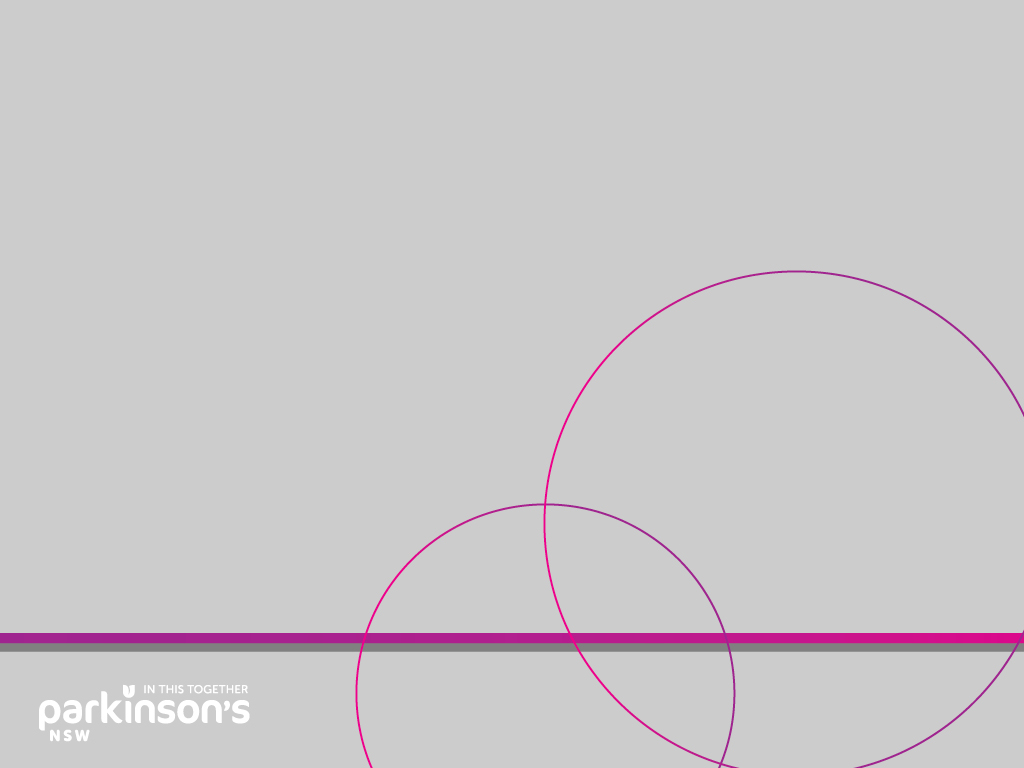 Enhancing Service Provider Governance and Management in the NDIS
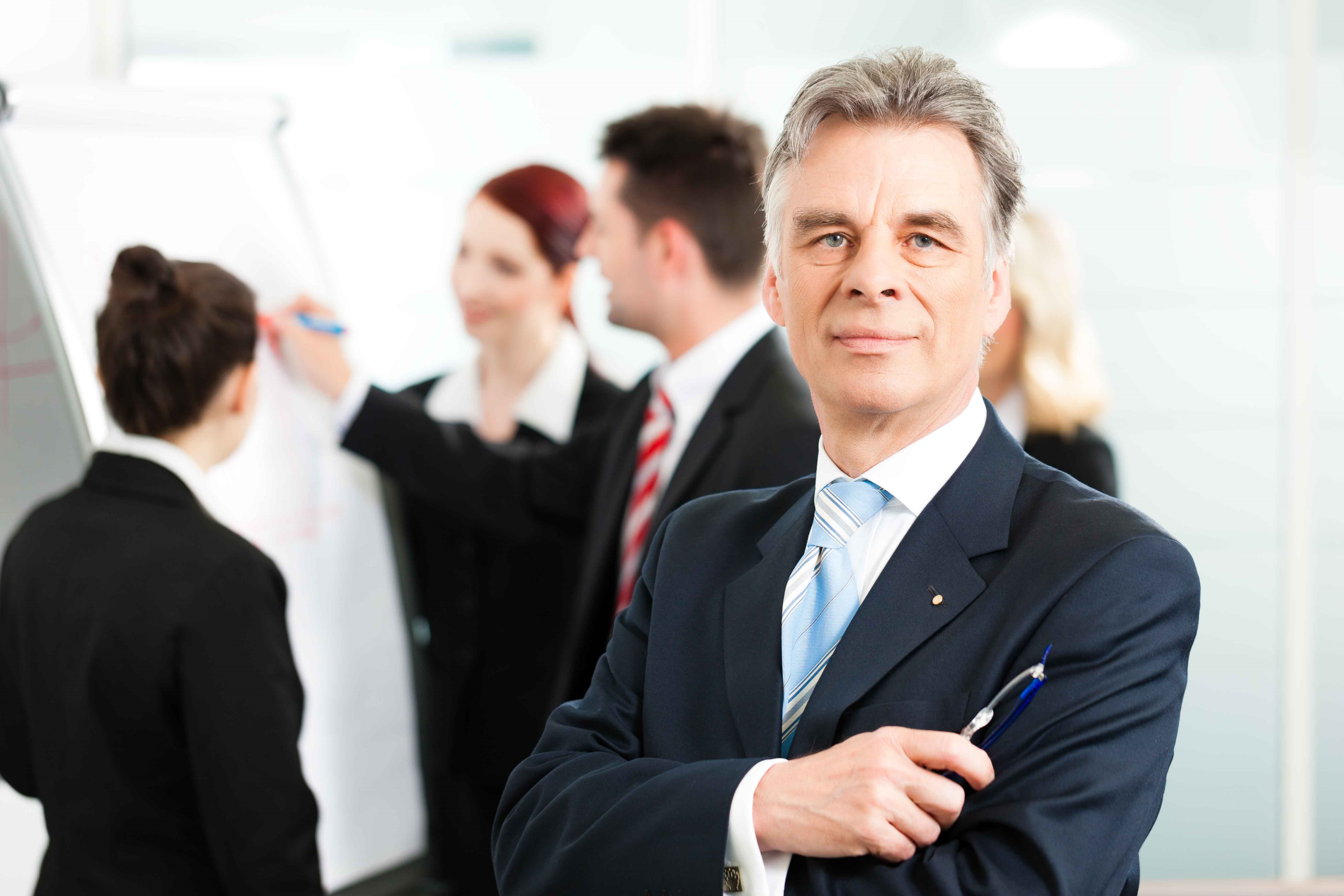 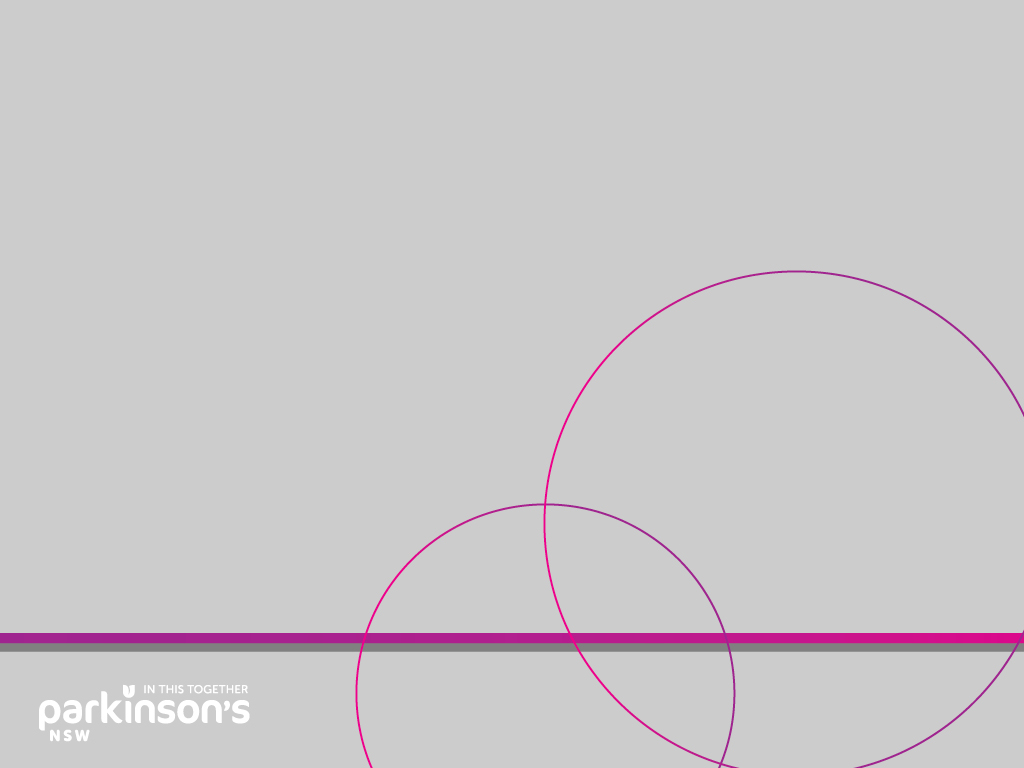 A toolkit for developing strategic service provider leadership in the NDIS environment
Toolkit Section 3
Overview
Funding Acknowledgment
This instructional Toolkit has been produced by Parkinson’s NSW with grant funding from the Australian Government through the NDIS Quality and Safeguards Commission Support for NDIS Providers Program. 

The program supports NDIS providers to meet their quality and safeguarding responsibilities as they transition to the new NDIS arrangements and funds the development and delivery of tools and resources that will be available to all NDIS providers.
Toolkit Section 3
Section 3   

NDIS Registration Process

Go here to access Toolkit Section 3
Toolkit Section 3
Content overview:
Introduction
Registration - how?
The NDIS Commission Practice Standards
The process for new provider registration
NDIS registration renewal
Conditions of registration
NDIS Commission resources to assist with registration 
 
Glossary
References
Useful Websites
Toolkit Section 3
Key points:
Section 3 of the Toolkit provides an overview of information to inform decision making and the process for registering to become an NDIS Approved Provider (or not). 
The NDIS Quality and Safeguards Commission manages the registration and quality assurance of new (registration) and existing (registration renewal) NDIS providers. 
It is the Commission that regulates the NDIS market.
Toolkit Section 3
Key points:
As of 1 December 2020 both registration as a new NDIS provider and renewing existing NDIS registration is completed via the NDIS Commission website.
www.ndiscommission.gov.au  
Since its launch on 1 July 2019, the NDIS Commission has become the one source of truth for all aspects of registration
Toolkit Section 3
Key points:
To be registered, providers must demonstrate they meet standards of quality and safety in the services and supports they deliver or intend to deliver. 
The standards of quality and safety are articulated in the NDIS Practice Standards and Quality Indicators and contained within the NDIS Provider Application Pack referenced in detail in the Toolkit.
Toolkit Section 3
The process for new provider registration:
Step 1: Complete an online application form on the Commission website.
Step 2: Select an approved external third party NDIS approved quality auditor.
Step 3: Undergo an NDIS registration ‘verification’ or ‘certification’ audit against the Practice Standards.
Step 4: The NDIS Commission assesses the application and makes a decision.
Step 5: Receive the application outcome.
Toolkit Section 3
A verification audit is undertaken where providers are delivering lower risk/lower complexity supports and services.
The auditor conducts a desktop audit against the four standards and each outcome within the verification module of the NDIS Practice Standards:
Human Resource Management.
Incident Management processes/policies.
Complaints Management processes/policies. 
Risk Management processes/policies.
Toolkit Section 3
A certification audit is undertaken by providers which provide high risk and more complex supports and services. 
In a certification audit, providers are assessed against the NDIS Practice Standards which may include assessment against the core module and any supplementary module relevant to the type of support they deliver.
Toolkit Section 3
Registration renewal:
Service Providers seeking NDIS registration renewal must also demonstrate compliance with the NDIS Practice Standards for the relevant approved registration groups.

The registration renewal cycle is every 3 years.
Toolkit Section 3
Conditions of registration renewal
Registered NDIS providers must:
Comply with the conditions of registration stated on their certification of registration.
Demonstrate compliance with the NDIS Practice Standards for the relevant registration groups, including through a quality audit.
Comply with the NDIS Code of Conduct across the organisation and support employees to meet its requirements.
Have an in-house complaints management and resolution system to record and manage any complaints received, and support NDIS participants or other relevant concerned parties to make a complaint.
Toolkit Section 3
Conditions of registration renewal (continued):
Registered NDIS providers must:
Have an in-house incident management system, and notify the NDIS Commission should a reportable incident occur.
Fulfil worker screening requirements and ensure all workers have been screened.
If applicable, meet the behaviour support requirements, including reporting the use of restrictive practices to the NDIS Commission.
All workers of registered NDIS providers must complete a worker orientation e-learning module called Quality, Safety and You that covers human rights, respect, risk, and the roles and responsibilities of NDIS workers.
Toolkit Section 3
Glossary of NDIS related terms and acronyms

References

Useful websites
Stay in touch with Parkinson’s NSW
Website
www.parkinsonsnsw.org.au 


InfoLine
1800 644 189
Social media
    Facebook 
Twitter
  LinkedIn
     Instagram
  YouTube
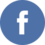 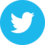 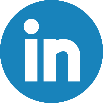 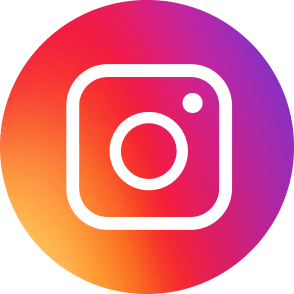 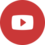